Stormwater Utility Fee  Draft Phase 2 Credit Policy
June 21, 2018
Why Adopt SWU?
July 2013 – New state/federal mandates requiring infrastructure investments
Chesapeake Bay ‘Pollution Budget’
February 2016 - Council direction
Creating framework; conduct outreach
May 4, 2017 – Council adopted SWU framework and ordinance
May 15, 2018 – 1st half on RE bill
June 15, 2018 – 1st half due
2
[Speaker Notes: Capture program costs

Maximize equity

Minimize administrative cost

Maximize understandability]
Single Family Residential Fees
Fixed-Fee, Tiered approach, based on Property Type
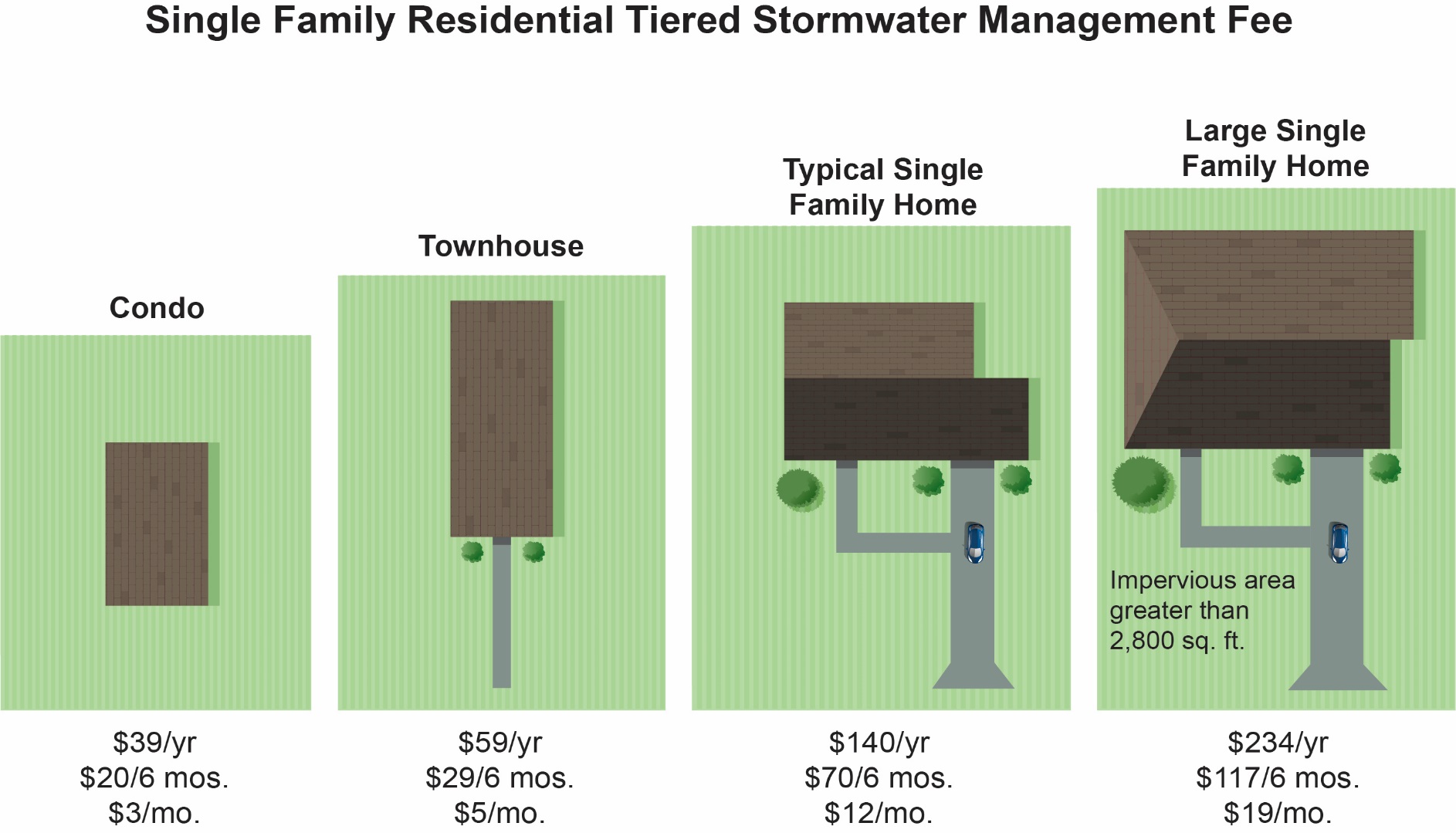 $39.20/yr
$19.60/6 mos.
$58.80/yr
$29.40/6 mos.
$140.00/yr
$70.00/6 mos.
$233.80/yr
$116.90/6 mos.
1 ERU = 2,062 sq. ft.
3
CalculatedNon-Residential Fee
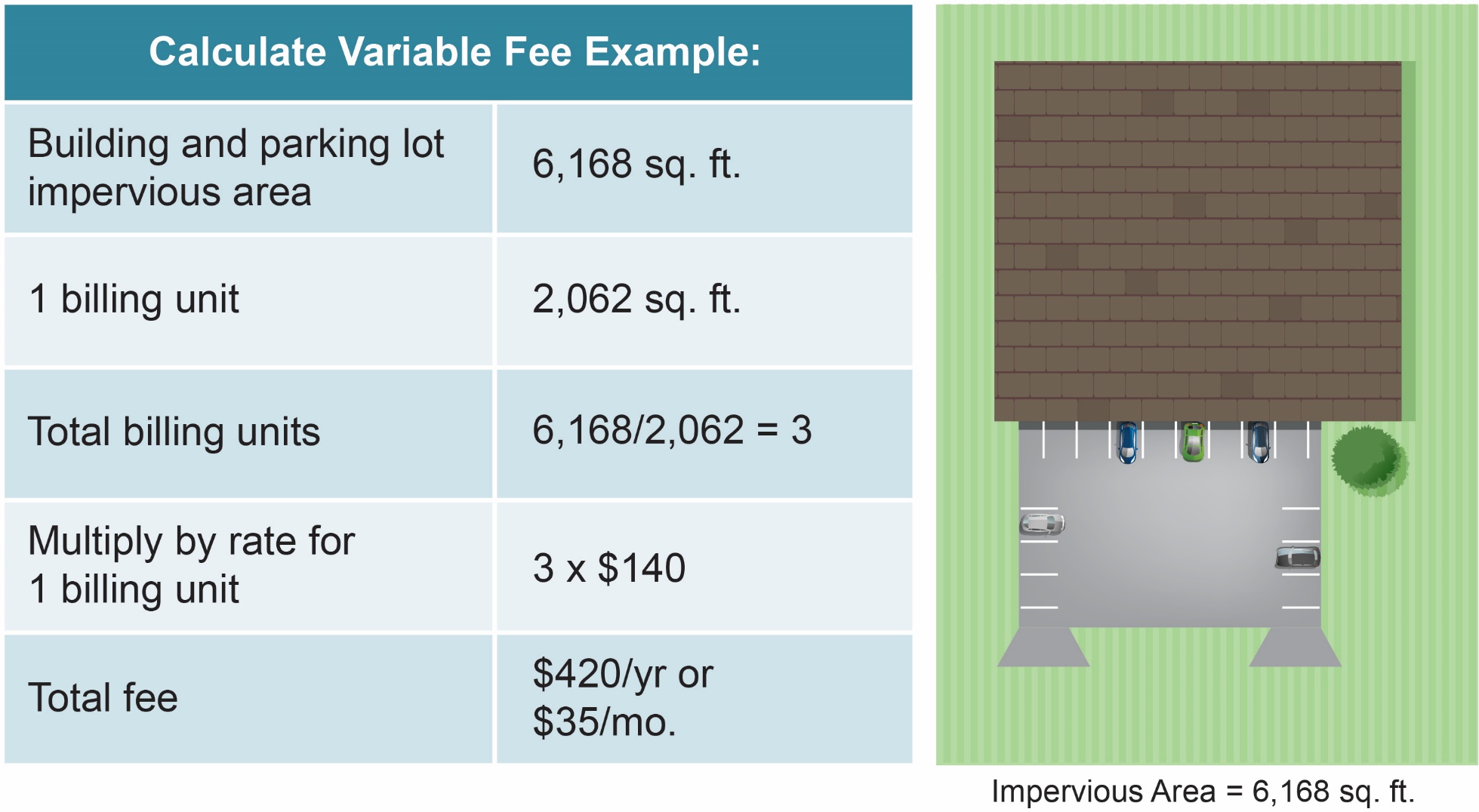 4
Tax Rate vs. Fee Funding:  Creating Equity
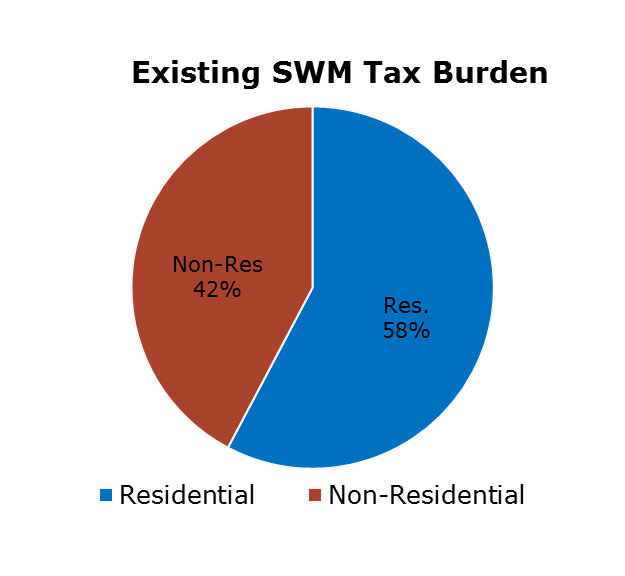 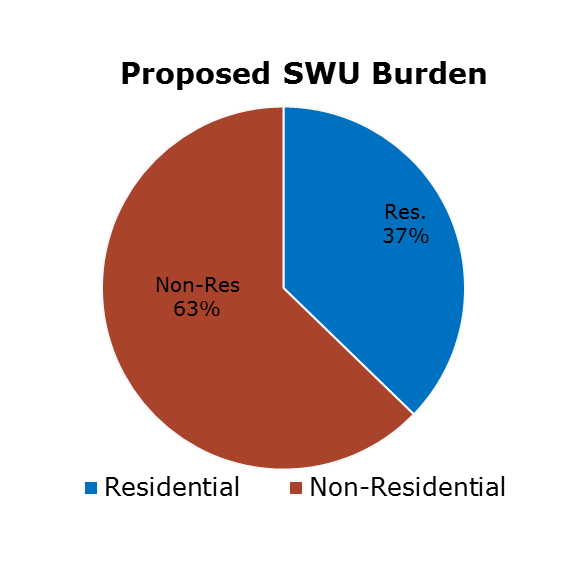 Tax Rate
SWU Fee
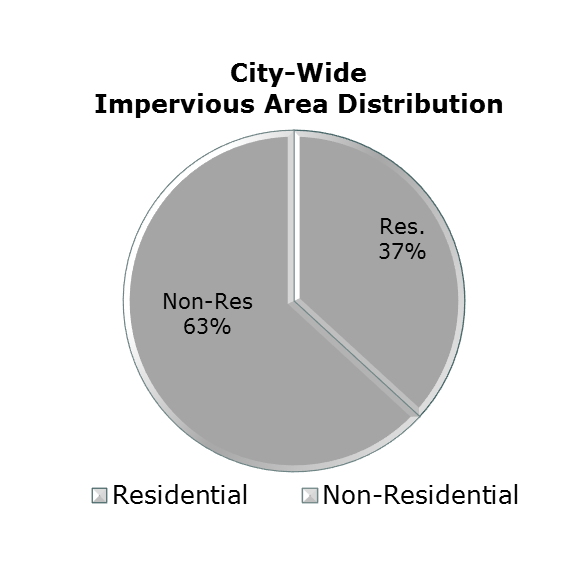 NOTE:  Fee applies to non-profits and faith-based properties that currently do not pay real estate taxes.
5
Credit Policy Schedule
6
Draft Menu of Options Townhomes and Detached
Practices on Menu:
Annual practices
Green infrastructure practices requiring annual maintenance
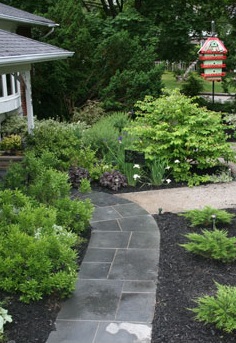 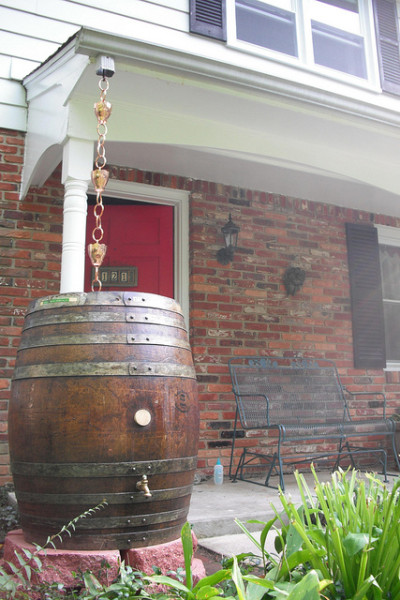 Conservation Landscaping
Rain Barrel
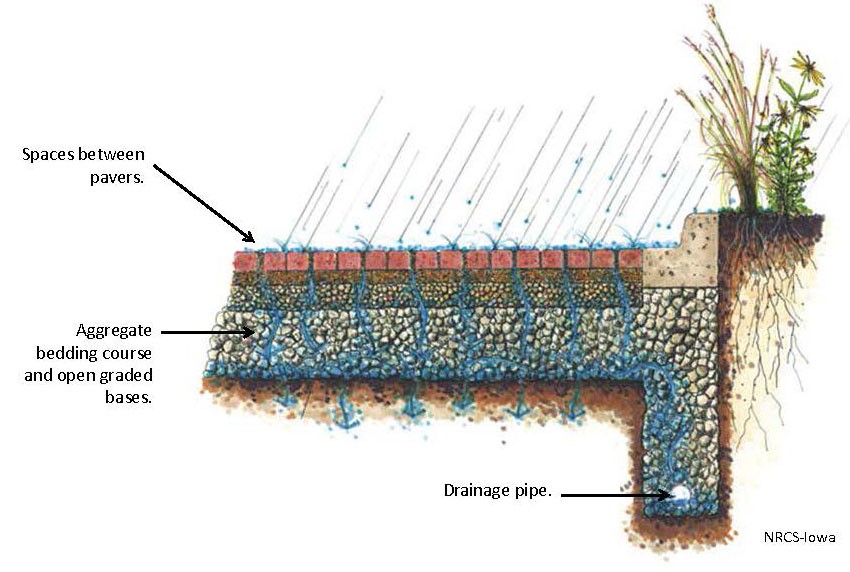 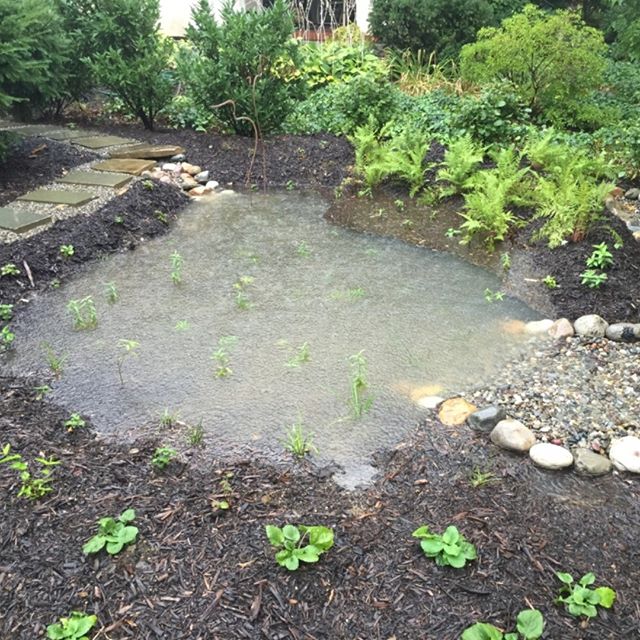 Credit Amount:
Flat credit for each
Max 30% combined

Documentation:
Annual requirements
Self-certification of proper functioning
Rain Garden
Permeable Pavement
7
Draft Menu of OptionsTownhomes and Detached
8
Draft Phase 2 Structural Credits
Eligible Structures:
Mandatory BMPs and Detention Facilities
All properties
Voluntarily installed Green Infrastructure BMPs
Condominiums
Non-Residential
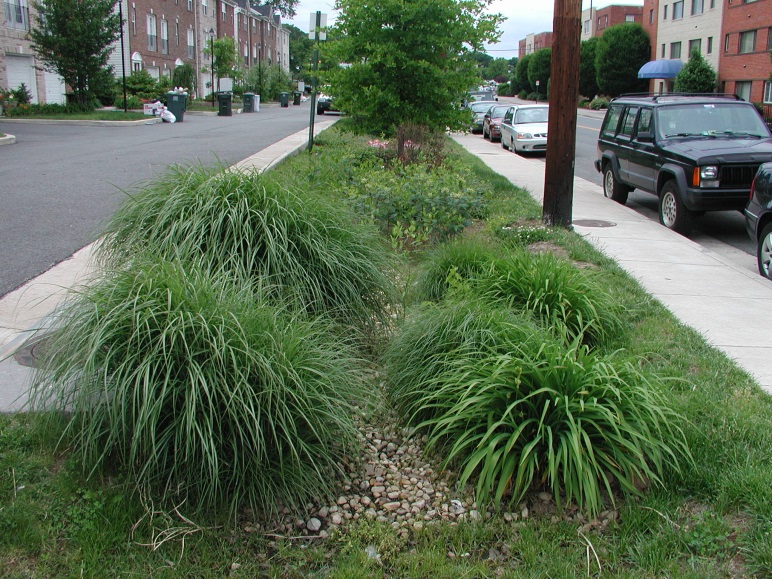 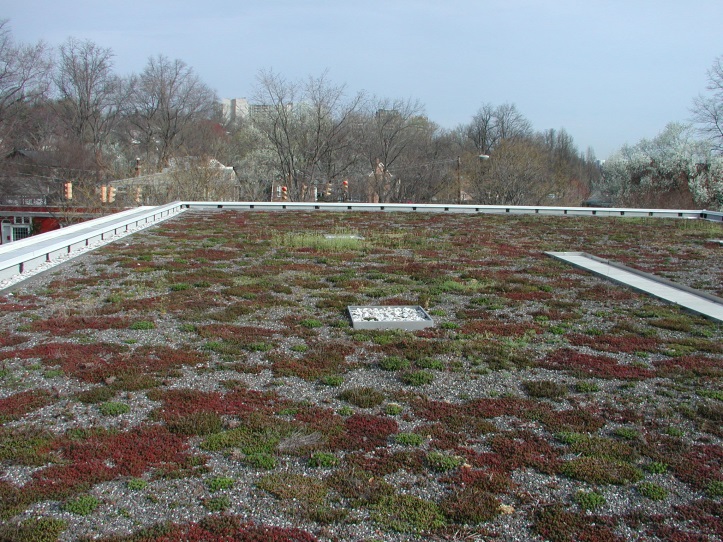 Green Roof
Bioswale
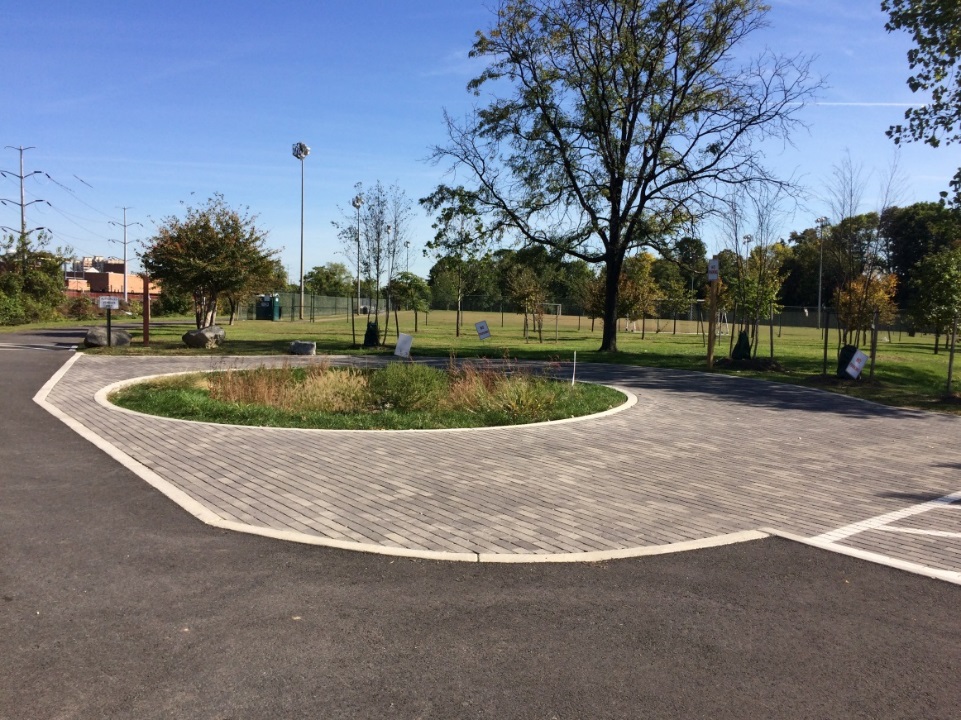 Credit Amount:
City Calculates based on % of Impervious Area Treated
Max 20% BMP
Max 10% Detention
Permeable Pavement and Bioretention Cell
9
Draft Phase 2Structural Credits
During the year:
Inspect annually per recorded maintenance agreement
Perform needed maintenance
Qualified professional certifies that the structure is properly functioning
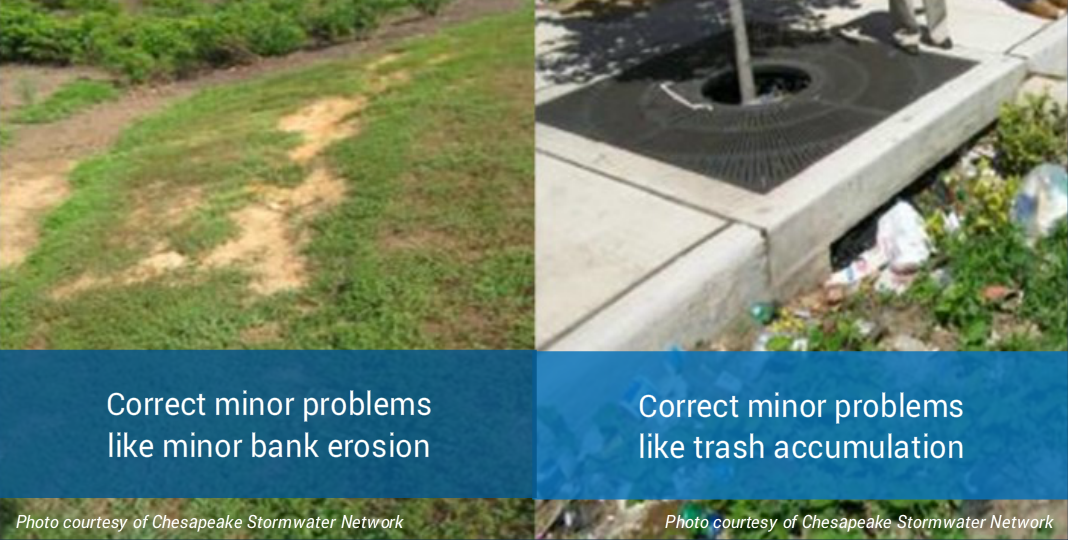 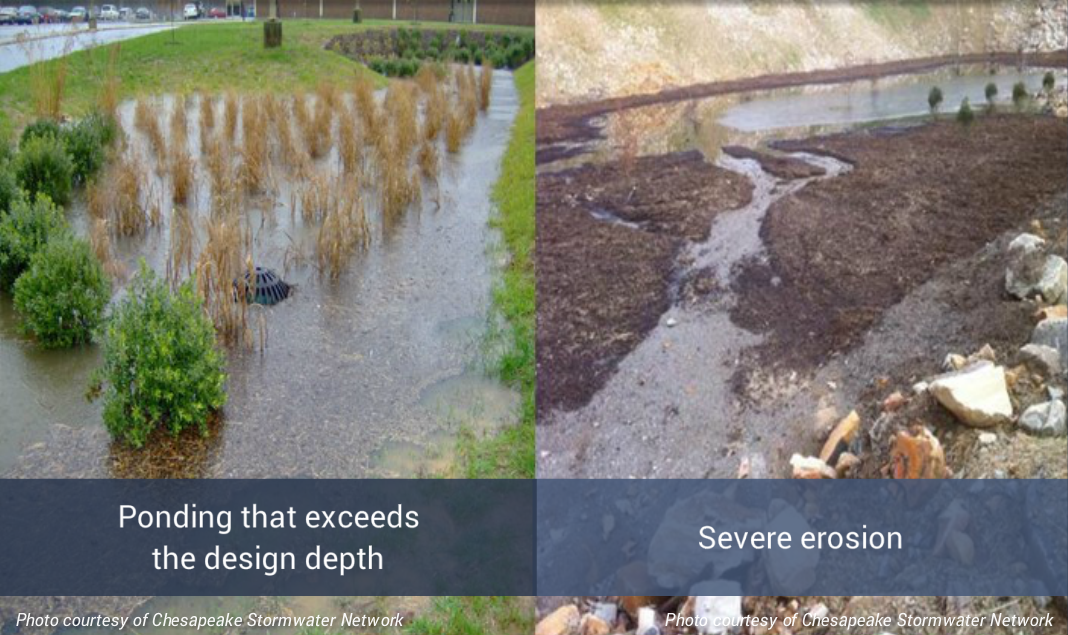 By February 15:
Apply online
Window opens December 1
Credits are split May and October bills
10
Overall Credit Policy
Max combined 50% credit for any property.
11
Contacts
Jesse Maines, Division Chief
Rachael Moxley, P.E., SWU Manager
Danilo Nunez, P.E., SWU Engineer

Phone: 703-746-6499
Email: stormwater@alexandriava.gov
Web: www.alexandriava.gov/stormwater
12